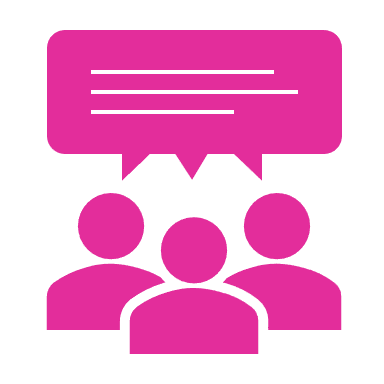 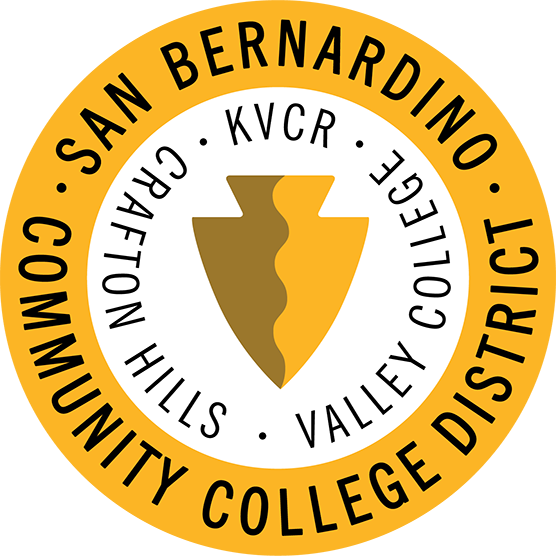 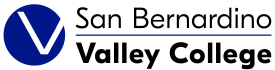 MULTIPRONG EFFORTS
District Committees
Campus/College Committees
Task Forces/Advisory/User Groups/Adhocs
ACADEMIC SENATE
Overview ofFacultyParticipatory (aka Shared) Governance
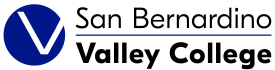 Our Local ACADEMIC SENATE
Constituency/Academic Senate Standing College Committees
Formed by the Authority of the Academic Senate 
Created to address specific academic and/or professional matters
Report to the Academic Senate
Report findings, recommendations, etc
Full Senate Body 
[‘24-25, N≈38 faculty]
Subcommittees
 Elections
 Legislative 
 Personnel Policy
Curriculum Committee
Guided Pathways
Accreditation & Outcomes
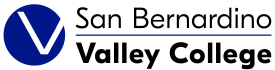 Constituency/Standing College Committees of the SBVC Academic Senate 
(Senate Bylaws 333; 12/02/20)
Student Success & Support
Honors
Program Review
Academic Senate
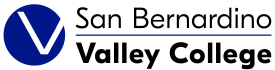 College Council
Facilities & Safety Committee
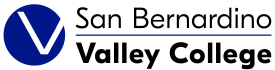 Other College Committees 
report/advise/recommend to their appropriate governance bodyFor example
in ‘23-’24:
College Council
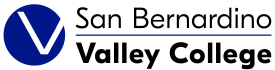 College Council
Membership (‘23-’24)

Budget Committee 
Curriculum
Student Success and Support Programs
Facilities & Safety Committee
Professional Development
Program Review
Accreditation

Associated Student Government President


CSEA President
Classified Senate President
CTA President
VP, Administrative Services 
VP, Instruction (Instruction/Accreditation)
VP, Student Services/Enrollment Management & Student Equity 
Director, Technology Services
Co-Chairs
	College President
	Academic Senate President
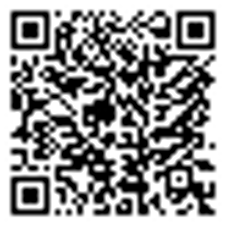 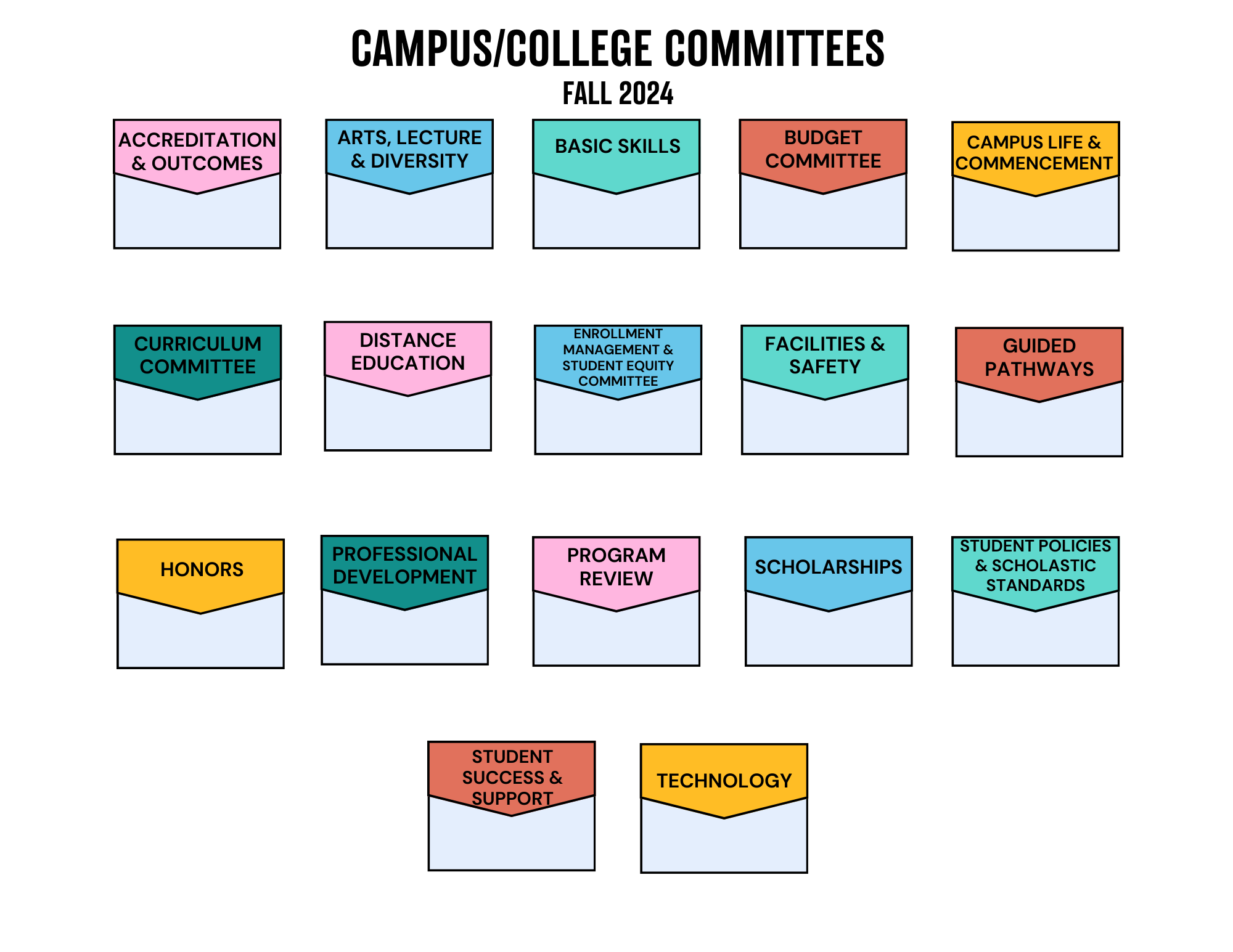 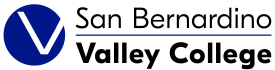 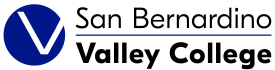 ASCCC Resources 
- helpful resources on shared governance and so much more!
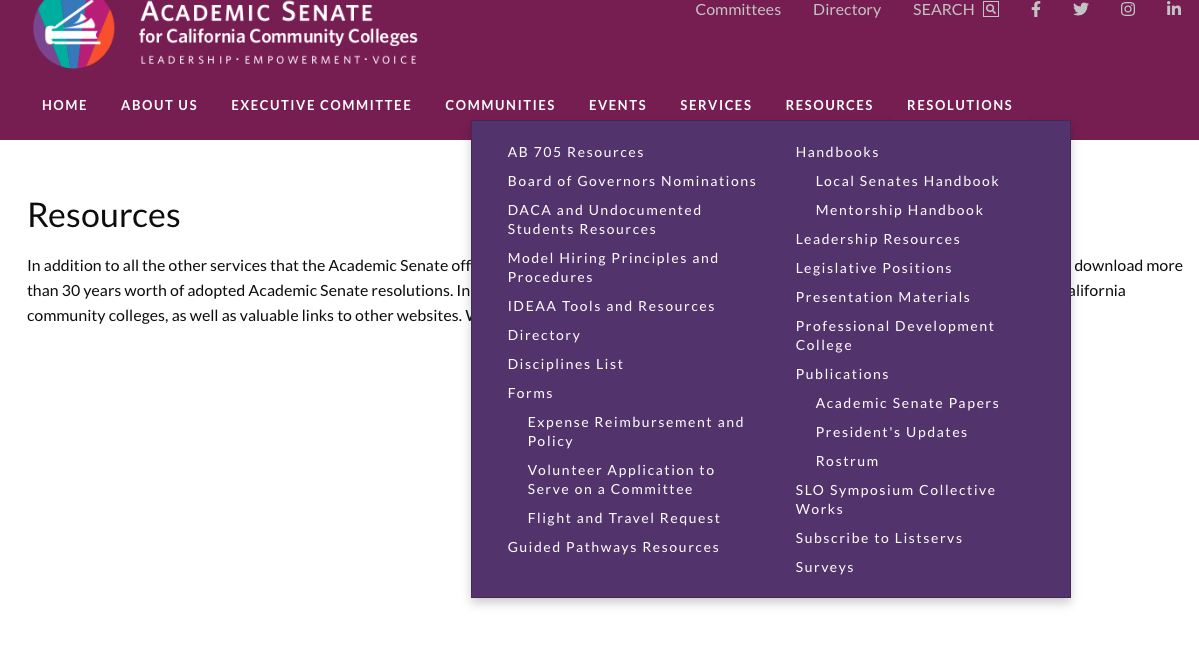 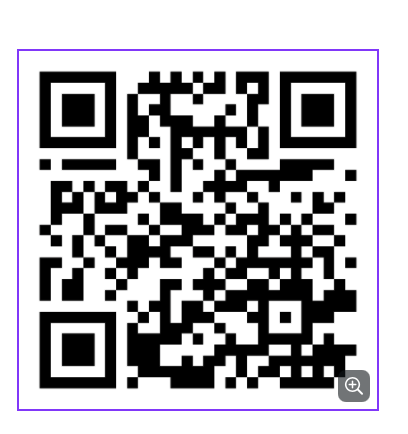